Урок развития речи
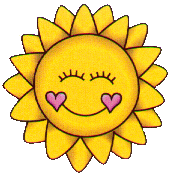 «Доброта в моём сердце»
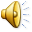 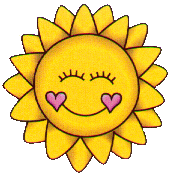 Добрым быть совсем, совсем не просто.
Не зависит доброта от роста.
Не зависит доброта от цвета.
Доброта не пряник, не конфета.
Только надо, надо добрым быть.
И в беде друг друга не забыть.
И завертится земля быстрей,
Если будем мы с тобой добрей.
Доброта с годами не стареет.
Доброта от холода согреет.
Если доброта, как солнце светит,
Радуются взрослые и дети.
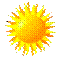 Книга мудрости гласит…
«Доброта - добродушие, доброжелательство, наклонность к добру, как качество человека. Не ищи красоты, ищи доброты»
                                      В.И.Даль
Доброта - отзывчивость, душевное расположение к людям,
 стремление делать добро другим.
                                              С.И.Ожегов
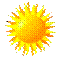 Словарная работа
Запишите слово «Доброта» с красной строки с заглавной  буквы.
 Назовите и выделите орфограмму в этом слове.
 Назовите и запишите  родственные слова к слову «Доброта».
 Найдите и выделите корень в этих словах.
Найдите уменьшительно – ласкательную форму к слову «Доброта».
 Разберите это слово по составу. Что вы заметили? С помощью какой части слова   оно образовано?
Подберите слова – синонимы к слову «Доброта»
Словосочетания
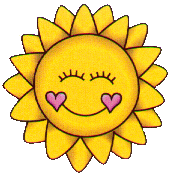 Добрый человек,
 добрые руки, 
доброе сердце, 
добрый день, 
доброе слово.
Составьте предложение с одним из словосочетаний.
Качества, которыми должен обладать человек:
Доброта
Любовь
Душевность
Забота о ближних
Вежливость
Отзывчивость
Добросердечность
Уважительность
Милосердие
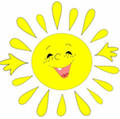 Восстановите пословицу
Доброе слово
а его добрые дела.
и кошке приятно.
Не одежда красит человека,
а злое калечит.
Торопись на доброе дело,
в том и правды мало.
Доброе слово лечит,
а худое само приспеет.
В ком добра нет,
Не ищи красоты -
ищи доброты.
Вежливость – это умение вести себя так, чтобы другим                        было  приятно с тобой.
С добрым утром, 
лес зеленый!
С добрым утром, 
липы, клены,
С добрым утром,
 облака и широкая река,
С добрым утром – 
золотистым,  ясным, солнечным,  росистым!
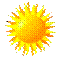 «Вежливые слова»
Растает даже ледяная глыба от слова теплого…
Спасибо
Зазеленеет старый пень, когда услышит…
Добрый день
Если больше есть не в силах, скажем маме мы…
Спасибо
Мальчик вежливый и развитый, говорит, встречаясь…
Здравствуйте
Когда нас бранят за шалости, говорим …
Простите, пожалуйста
И во Франции, и в Дании на прощанье говорят…
До свидания
Физкультминутка
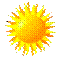 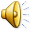 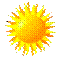 Составь предложение
На свете,         хорошо,   доброта,     как,       что,      
есть!
Продолжи предложение Для меня добрый человек – это ….
Работа в парахСоставьте предложения о доброте
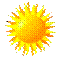 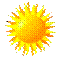 Сказочные герои, которые делали добрые дела.
Я очень люблю свою бабушку, которая живет за лесом. Я забочусь о ней, и часто ношу ей пирожки. 
 Я в трудную минуту всегда рядом со своим хозяином. Ради его счастья мне пришлось с Людоедом.
Чтобы спасти любимого отца, я отправилась на остров к Чудовищу, хозяину аленького цветочка. 
Я, несмотря на свой рост в дюйм, спасла ласточку.
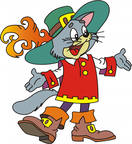 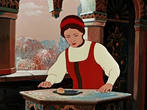 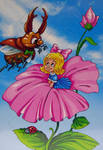 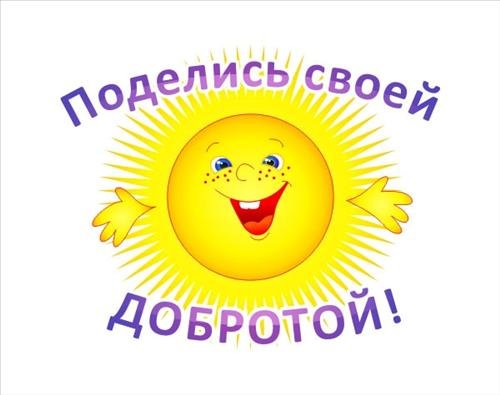 Где же находится царство                           вежливости и доброты?
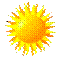 Не стой в стороне равнодушно,
Когда у кого-то беда.
Рвануться на выручку нужно
В любую минуту, всегда!
И если кому-то, кому-то поможет
Твоя доброта, улыбка твоя,
Ты счастлив, что день
Не напрасно был прожит,
Что годы живешь ты не зря!
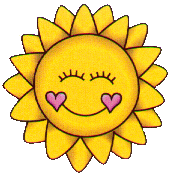 Домашнее задание:

Написать сочинение
«Доброта в моём сердце»
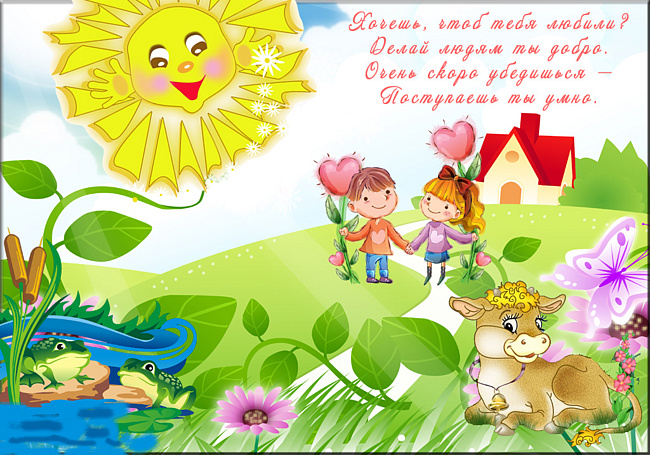